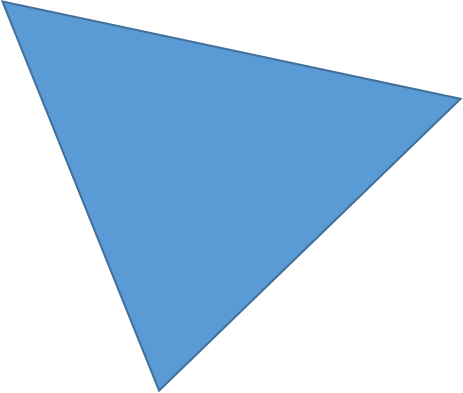 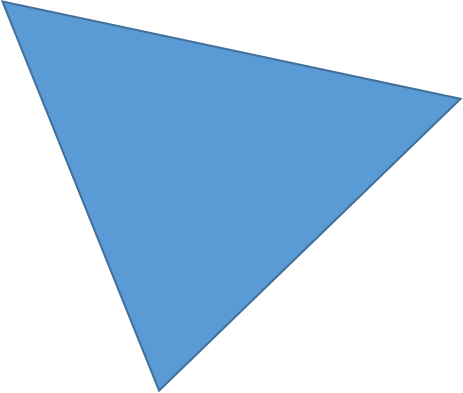 精神障がい者・
　　　発達障がい者雇用セミナー
（２回シリーズ）
第２回
発達特性のある就労者と信頼関係を
築くためにできることを考える
今年度２回目のテーマは「発達特性のある就労者と信頼関係を築くためにできることを
考える」です。発達特性のある就労者とのコミュニケーション、信頼関係の構築を中心に、
発達障がいの基礎知識から、事例まで幅広く学んでいただけるセミナーとなっています。
障がい者雇用に関心のある事業所のみなさま、ぜひご参加ください。
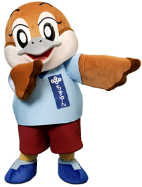 参加無料
開催形式：オンライン(Zoom)
定員：100名
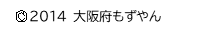 日時：令和６年１月１７日（水）　１３：30～１６:30
講師・内容
—　基調講演　—
発達障がいの理解と支援
講師：大阪府発達障がい者支援センター　
　　　　 アクトおおさか　センター長代理      岡　あゆみ　氏
大学と企業との連携
講師：大阪経済法科大学　キャリアセンター
　　　　事務主任　キャリアアドバイザー　　　上田　ちえみ　氏
職場定着支援の現状と対応
講師：独立行政法人 高齢・障害・求職者雇用支援機構大阪支部
　　　　大阪障害者職業センター
　　　　主任障害者職業カウンセラー
近藤　永二　氏
参加にあたり、配慮が必要な方は事前にお申出ください。
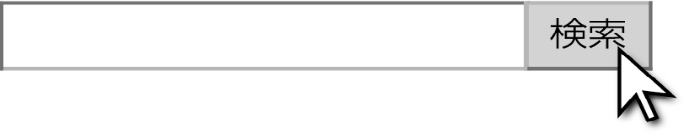 大阪府　精神障がい者・発達障がい者雇用セミナー
申込用二次元コード
お申込み方法　《〆切：令和６年１月１１日(木)》
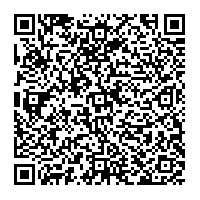 ①インターネットでのお申込み：下記URLもしくは申込用二次元コードをご利用ください
https://lgpos.task-asp.net/cu/270008/ea/residents/procedures/apply/1ee6b739-b74a-4517-b08c-a5ab3f87b9ae/start②メール又はFAXでのお申込み：裏面の「参加申込用紙」にご記入の上、お送りください
※インターネットを含む応募者が多数の場合はお断りする場合があります。
共　催 ： 大阪府、大阪商工会議所、独立行政法人 高齢・障害・求職者雇用支援機構大阪支部 大阪障害者職業センター　　　　　  塩野義製薬株式会社、損害保険ジャパン株式会社
インターネットでのお申込みの場合は表面をご覧ください。

メール・FAXでお申込みの場合は、以下の参加申込書に必要事項をご記入の上、この面をメール（用紙データをメールに添付）またはＦＡＸでお送りください。【 F A X  】 06-6360-9079　大阪府  就業促進課  障がい者雇用促進グループあて　
【E- mail】  shugyosokushin-g04@gbox.pref.osaka.lg.jp
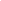 【お問合せ】
  大阪府 商工労働部  雇用推進室  就業促進課     障がい者雇用促進グループ
  電 話 ： 06-6360-9077 　  FAX ： 06-6360-9079
  メール ： shugyosokushin-g04@gbox.pref.osaka.lg.jp
※ 本セミナー参加申込にかかる個人情報は大阪府と大阪商工会議所が保有し、本セミナー運営等に利用させていただきます。
    なお、独立行政法人 高齢・障害・求職者雇用支援機構 大阪支部大阪障害者職業センター、塩野義製薬株式会社、
    損害保険ジャパン株式会社は、参加申込書の個人情報を取得しません。
CSR-A-0033(V01)
審 403410　　　2023年１１月